Color Theory
2D Fall 2016
Primary Colors
Colors that make all of the colors
You cannot make these colors
The colors are: 
Red           Yellow          Blue
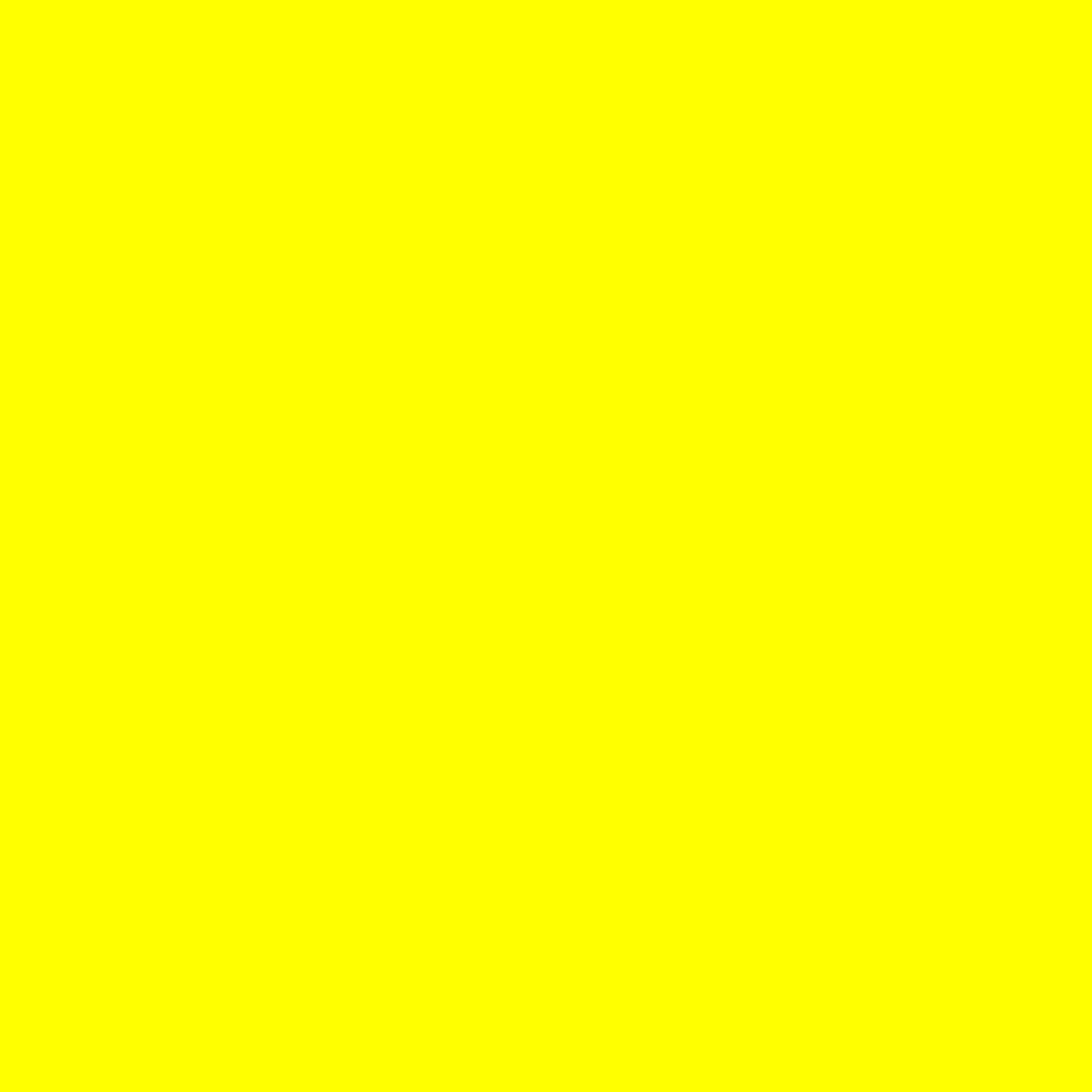 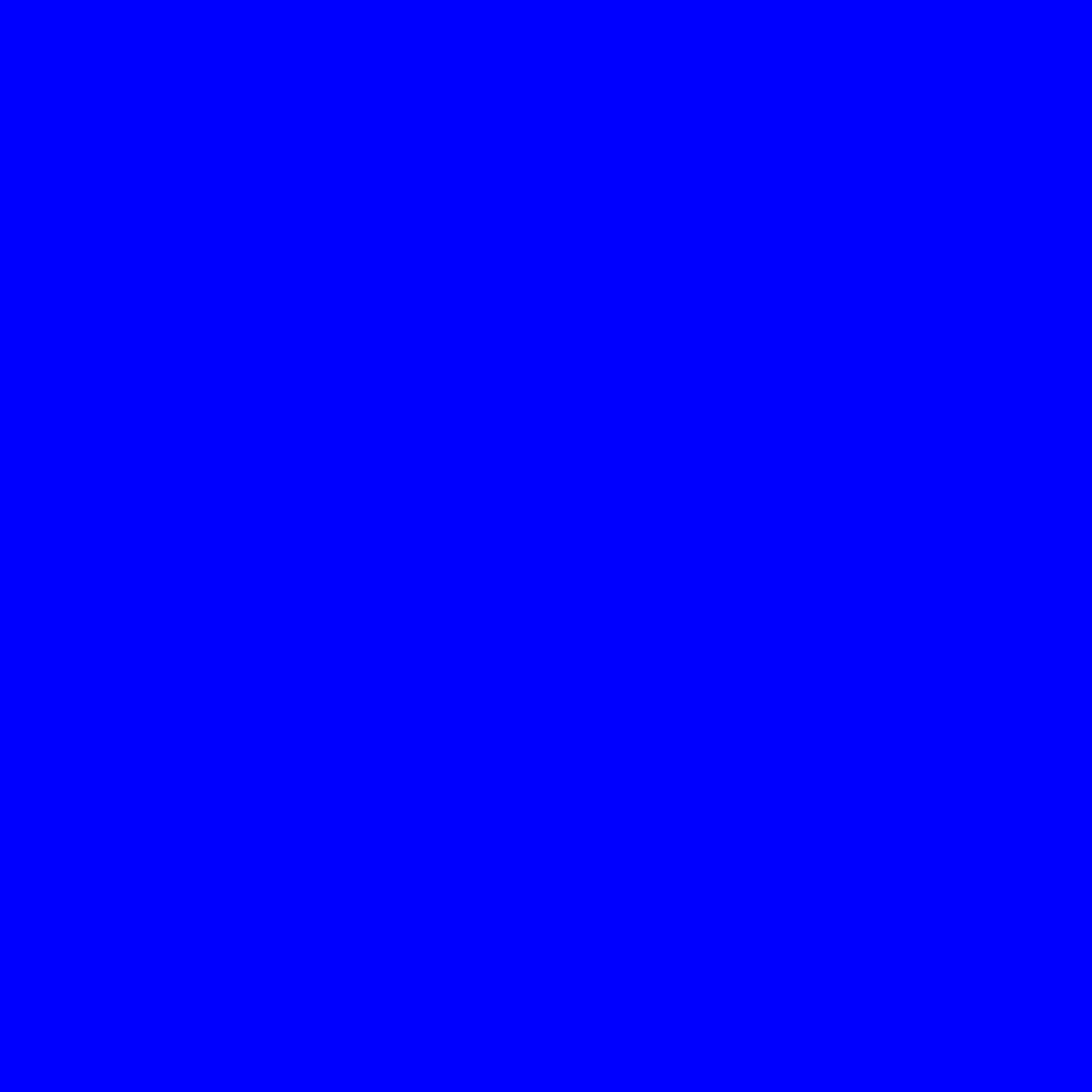 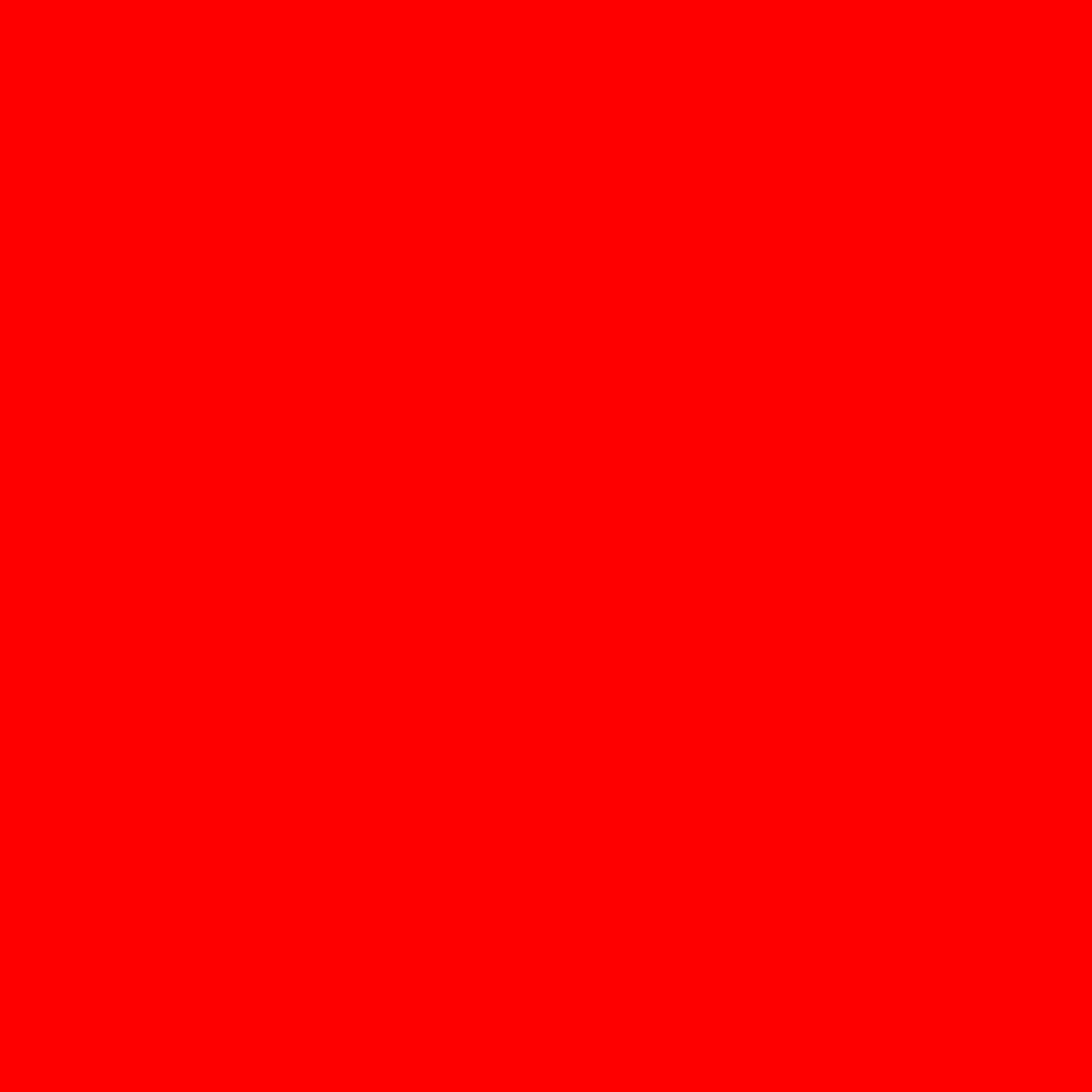 Secondary Colors
Colors made by mixing primary colors

Green          Orange         Violet
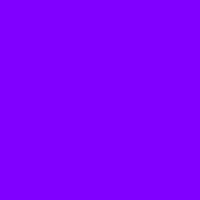 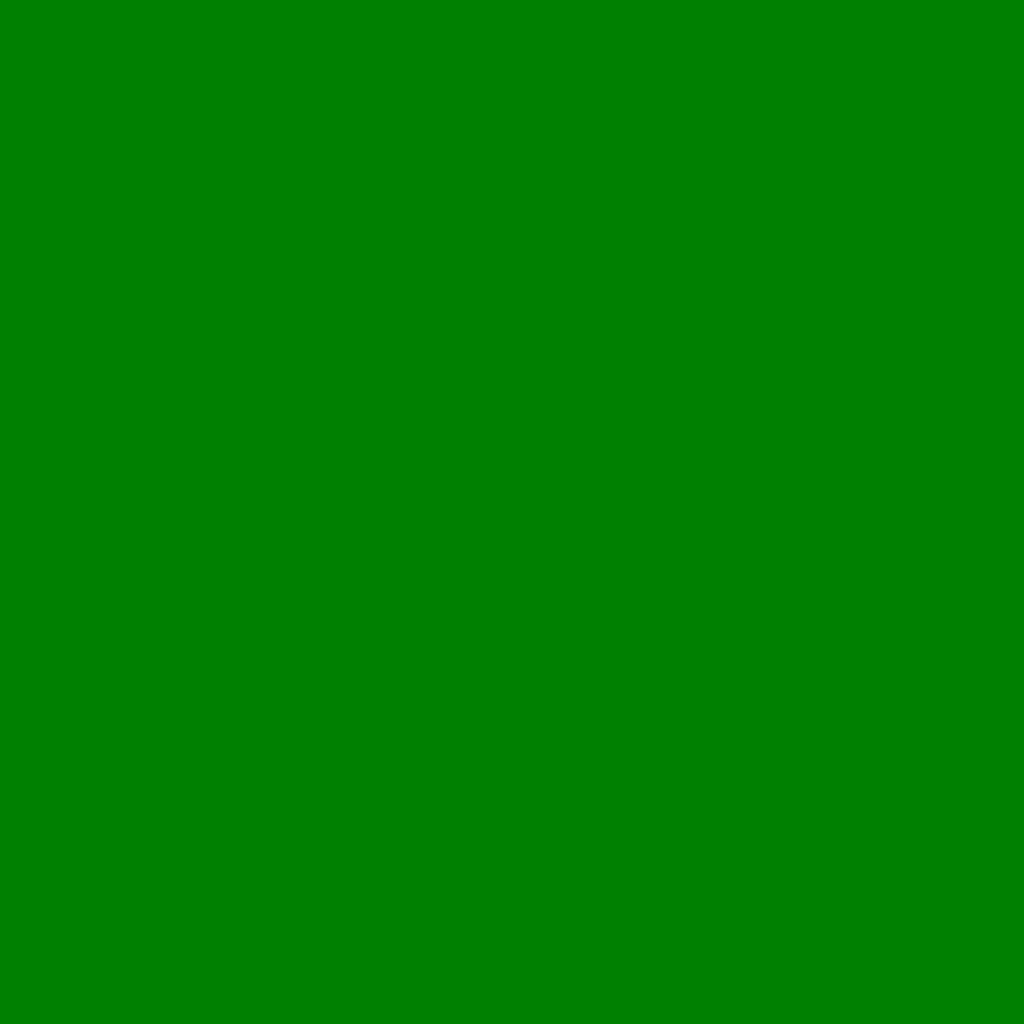 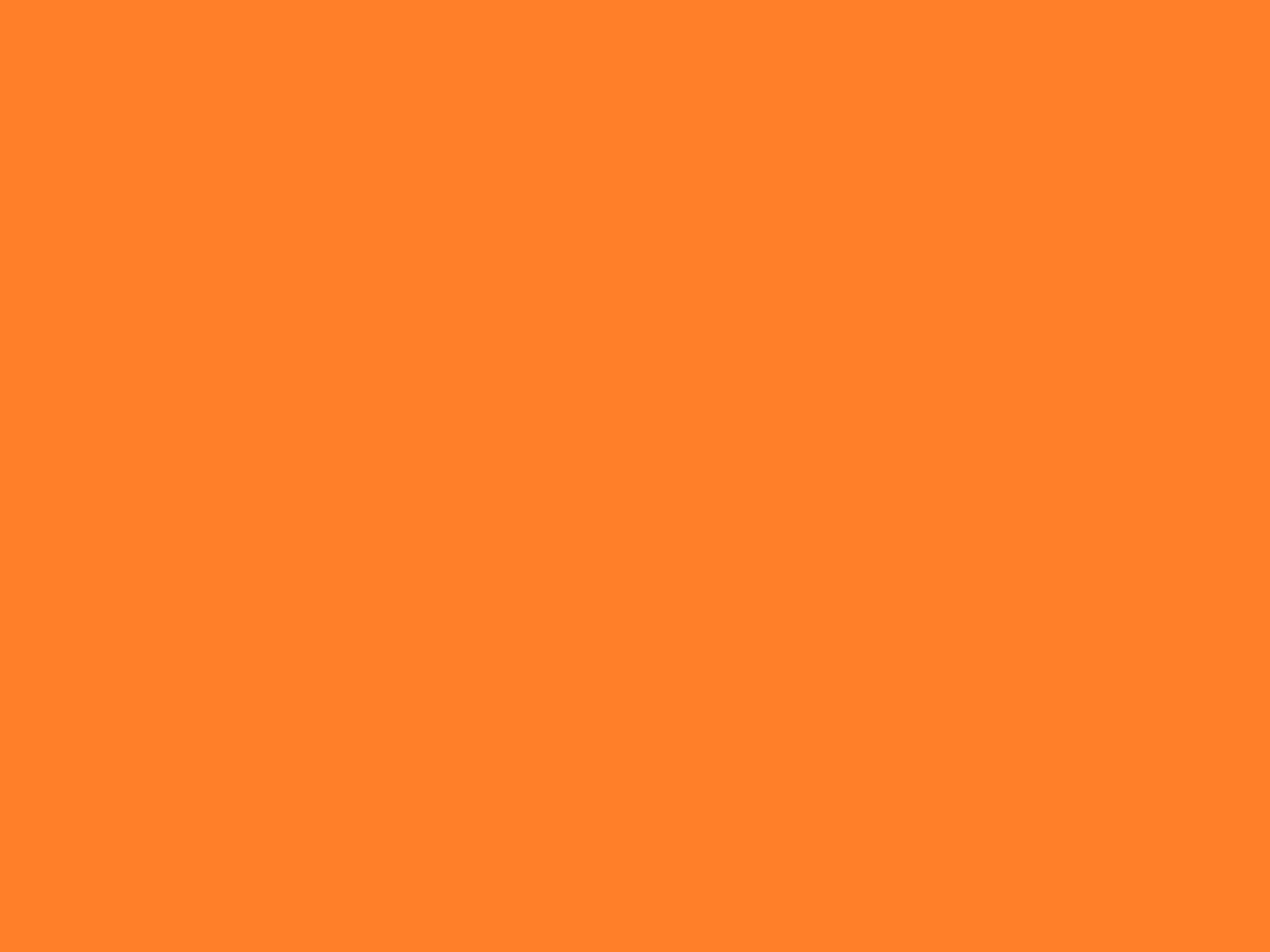 Intermediate/Tertiary Colors
Colors made by mixing primary and secondary colors.
Red-Orange, 
Yellow- Orange, 
Yellow-Green, 
Blue-Green, 
Blue-Violet, 
Red-Violet
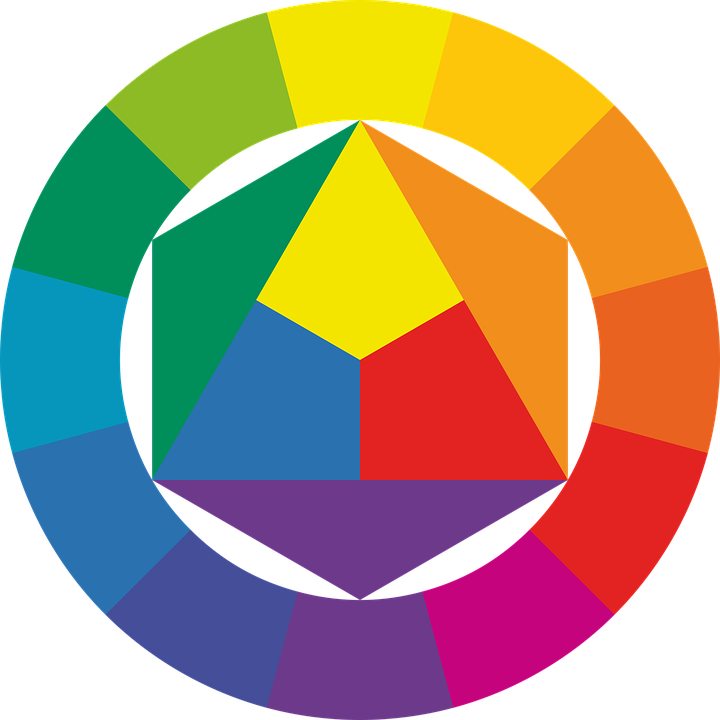 Neutrals
Colors not on the color Wheel.
Black
Gray
White
Brown
Beige
*Sometimes Called Earth Tones
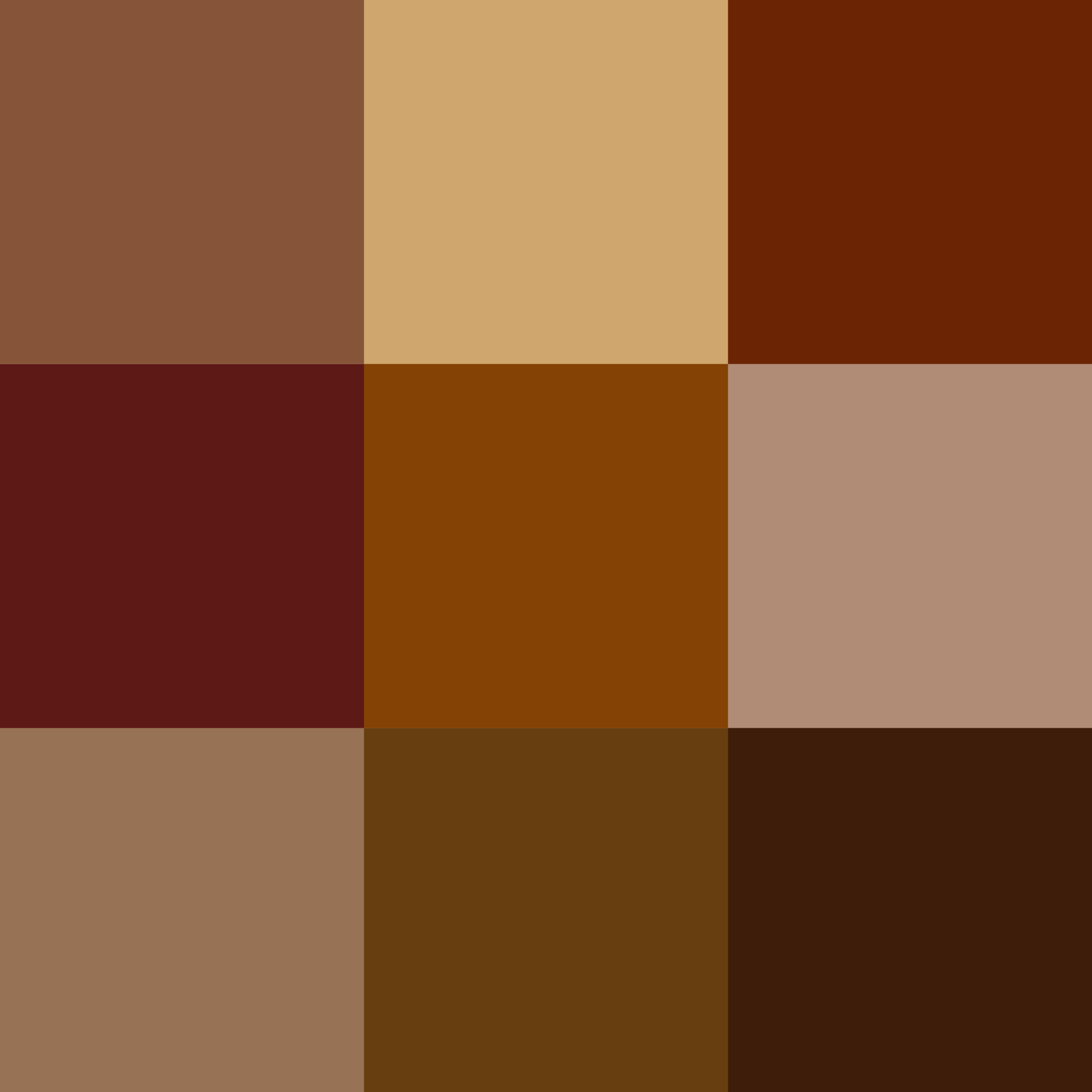 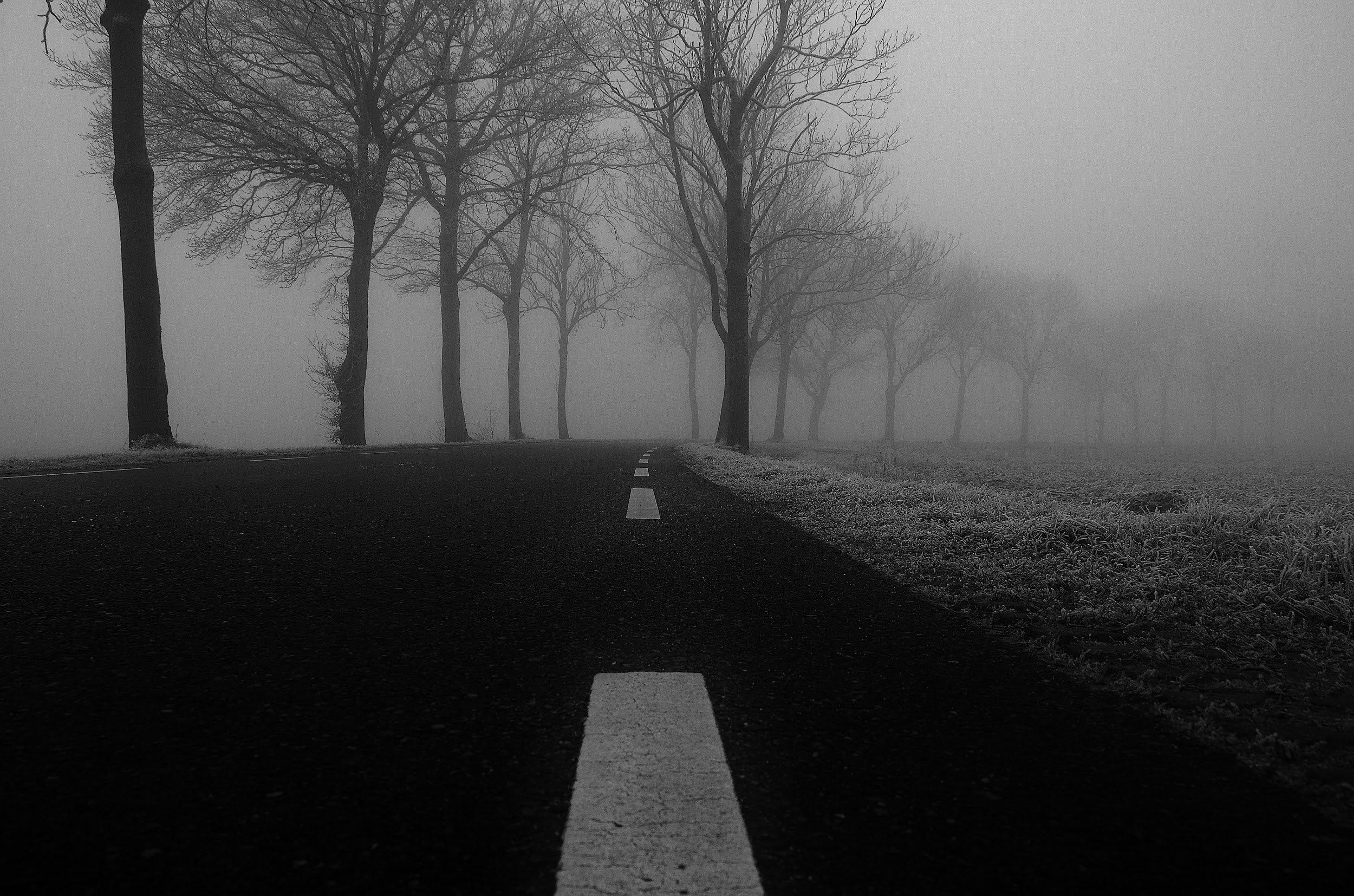 Hue: Another name for color

Chroma: Range of color
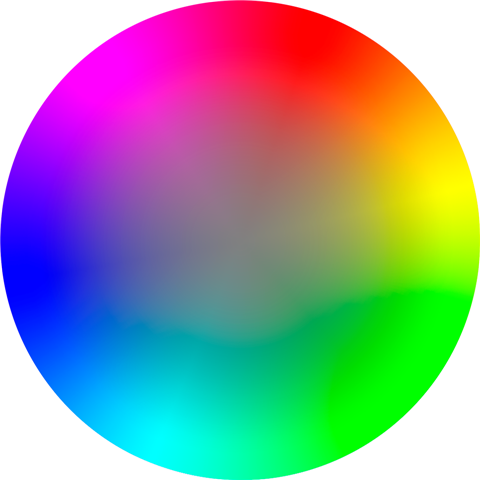 Value
Lightness and darkness of a color (adding black or white)
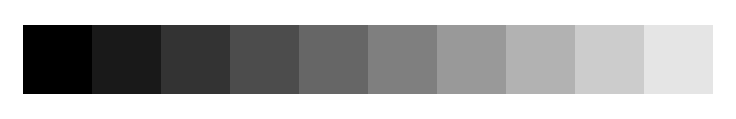 Intensity
Brightness or Dullness of a color (adding another color)
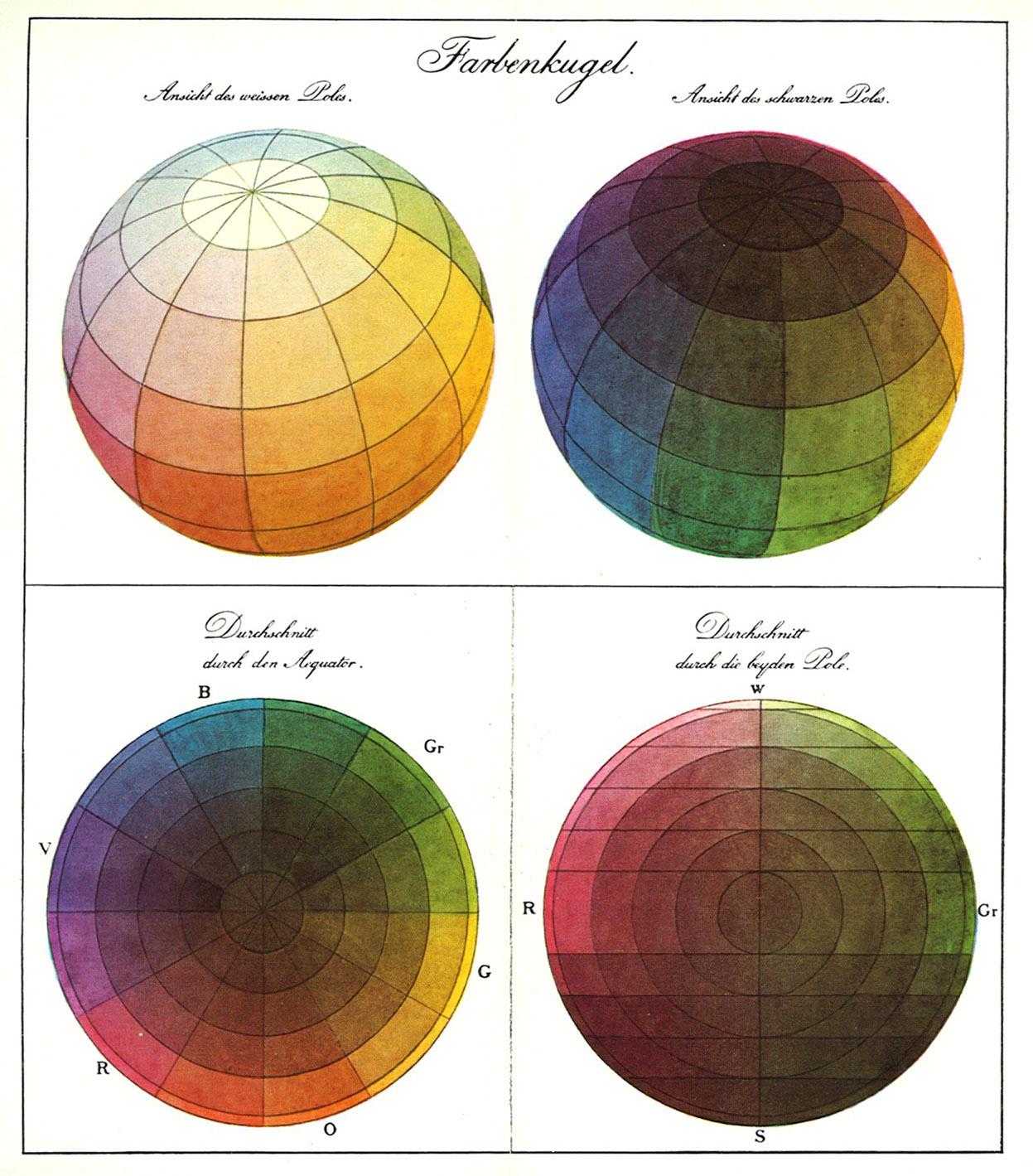 Tint, Shade & Tone
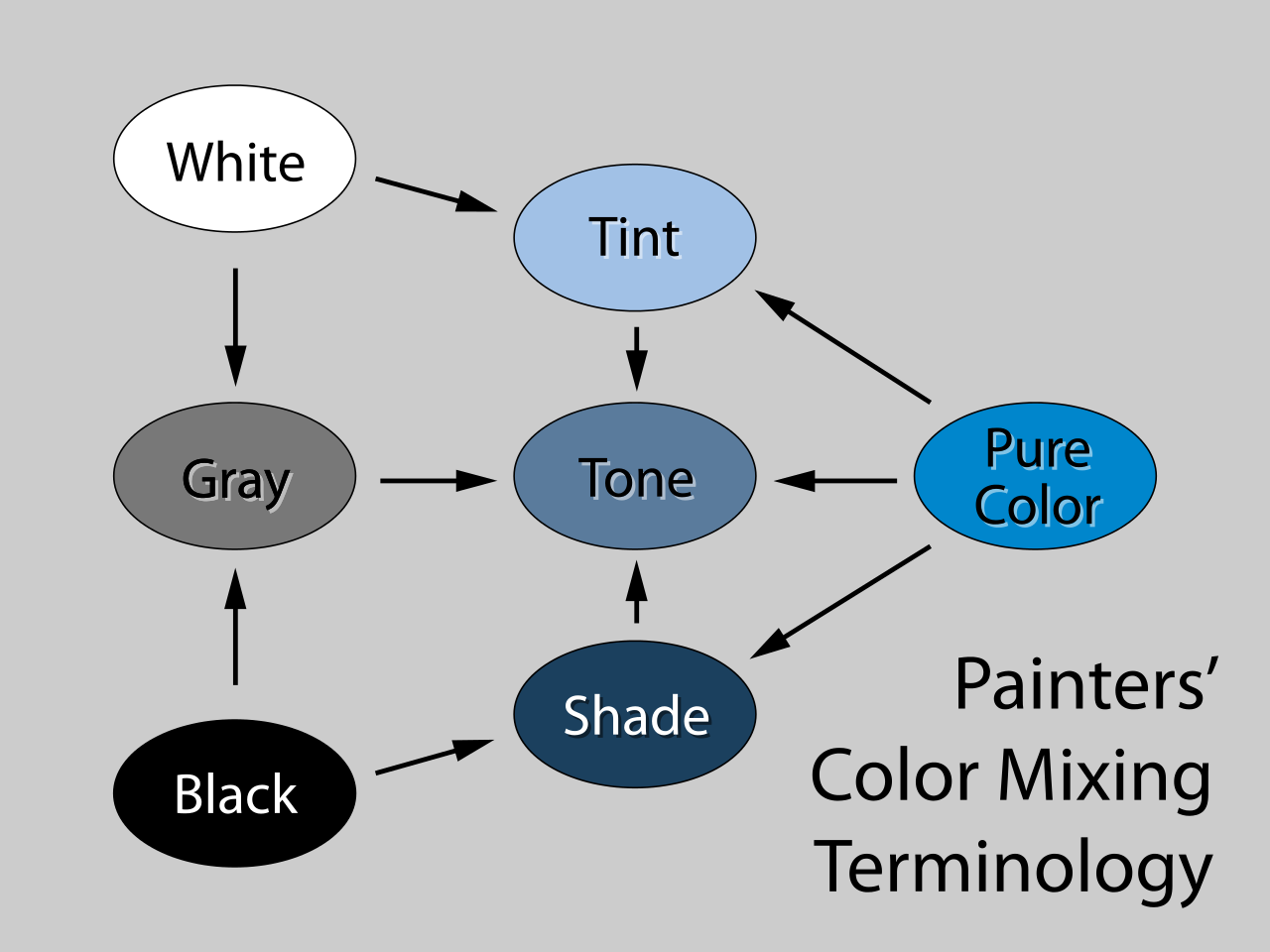 Tint: adding white to a color

Shade: adding black to a color

Tone: adding gray to a color
Color Schemes
Complementary colors: Colors that are opposite on the color wheel. 
Yelllow and Violet, Red and Green, Orange and Blue
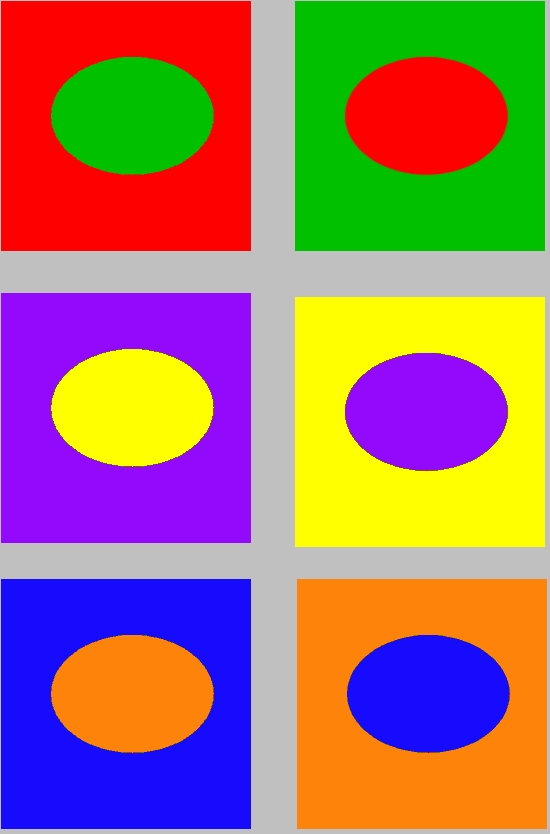 Color Schemes
Monochromatic: All one color plus its tints and shades 
(add white and black)
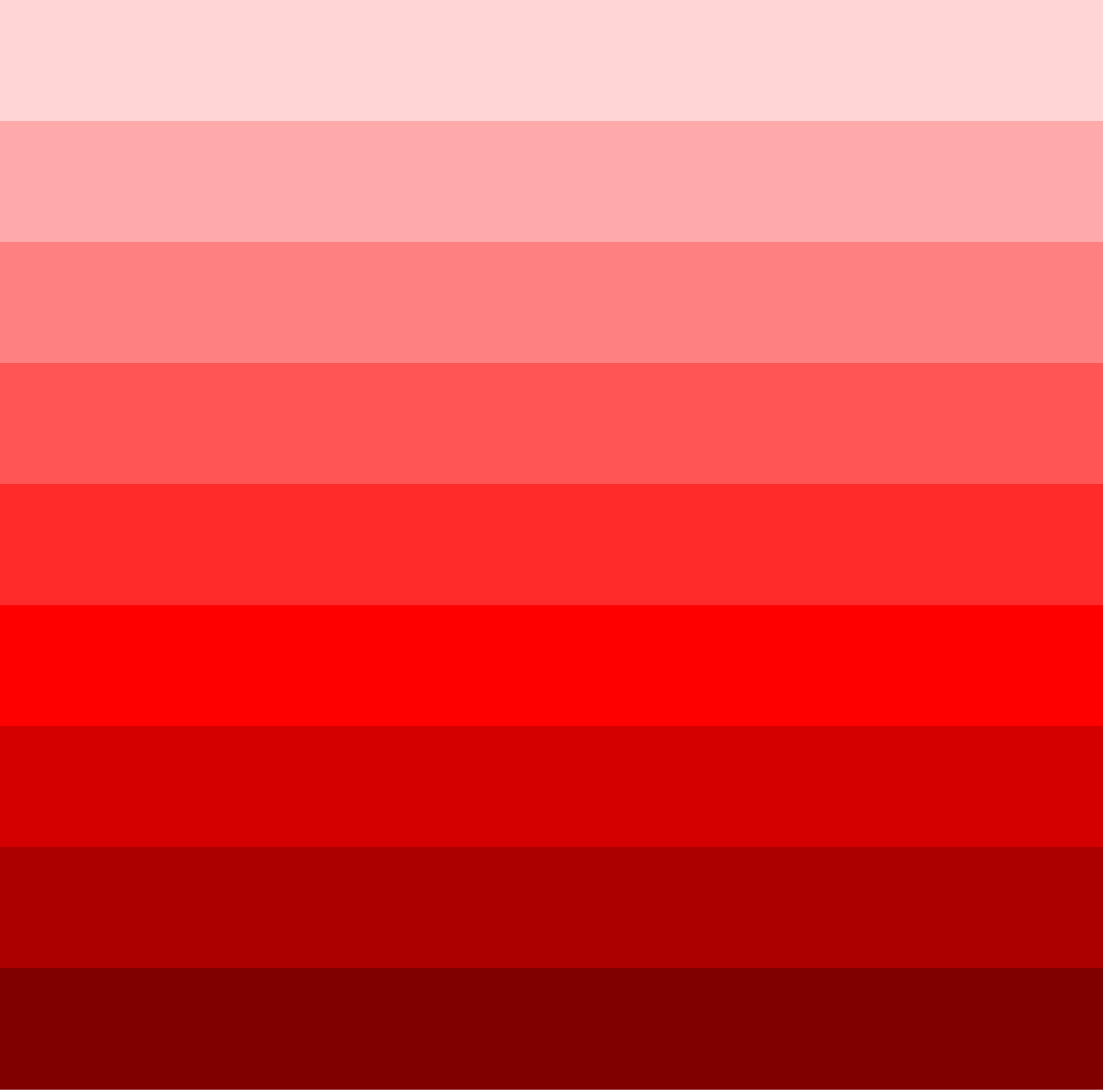 Color Schemes
Triadic: Colors making a perfect triangle on the color wheel. 
Example: Pick one color, skip three = Red, Blue, Yellow

Analogous: Three to Five adjacent colors on the color wheel. 
Example: Yellow, Yellow-Green, Green, Blue Green, and Blue
Warm Colors
Ex:Red, Orange, Yellow
Think of Summer
Cool Colors:

Ex: Violet, Blue, Green

Think of Winter
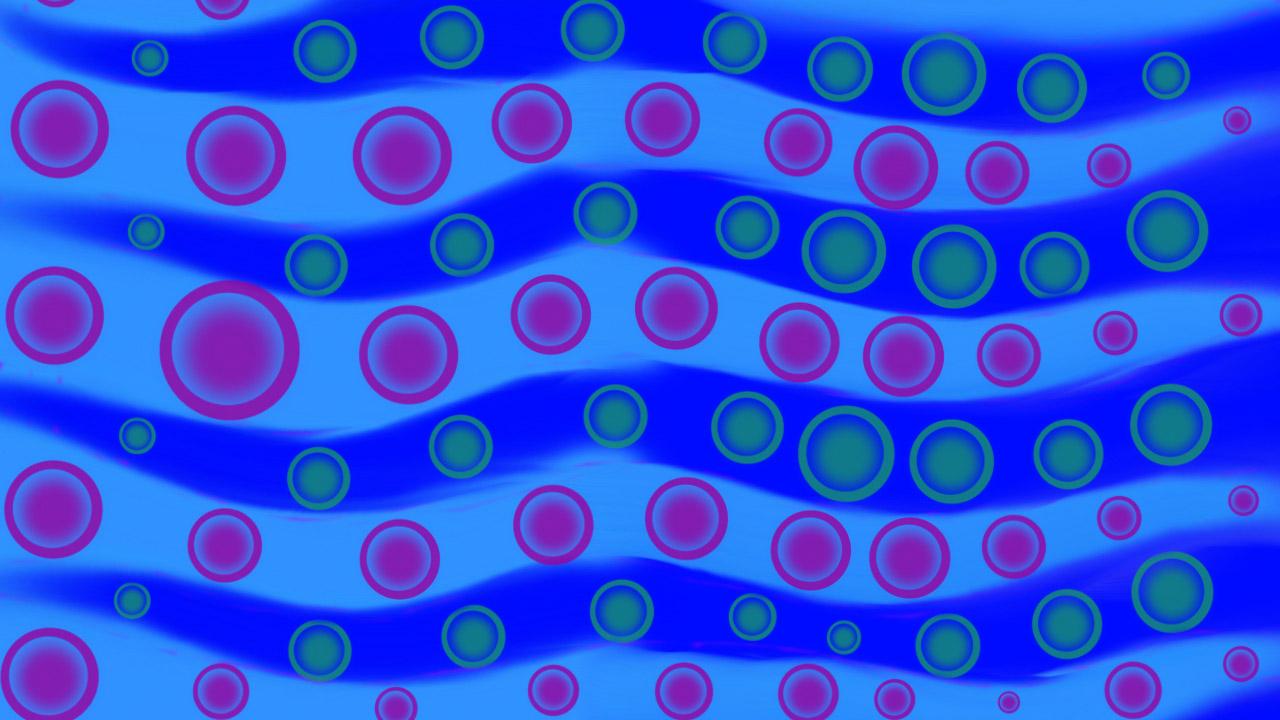 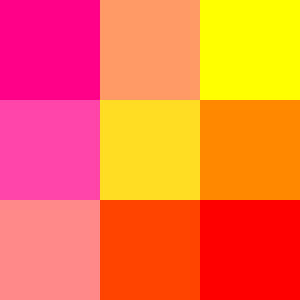